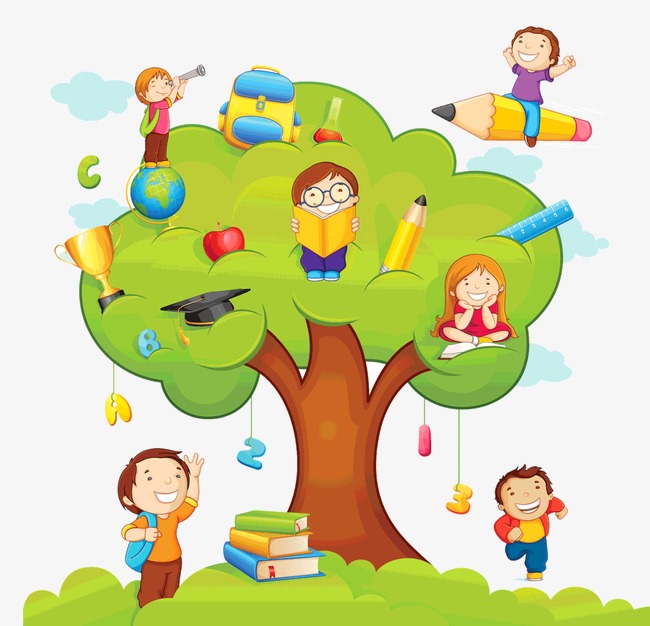 Я досліджую світ
2 клас
Людина і світ
Урок 72
Де і як люди використовують 
штучні матеріали?
Налаштування на урок
Розглянь книжки. Назви свої очікування від уроку
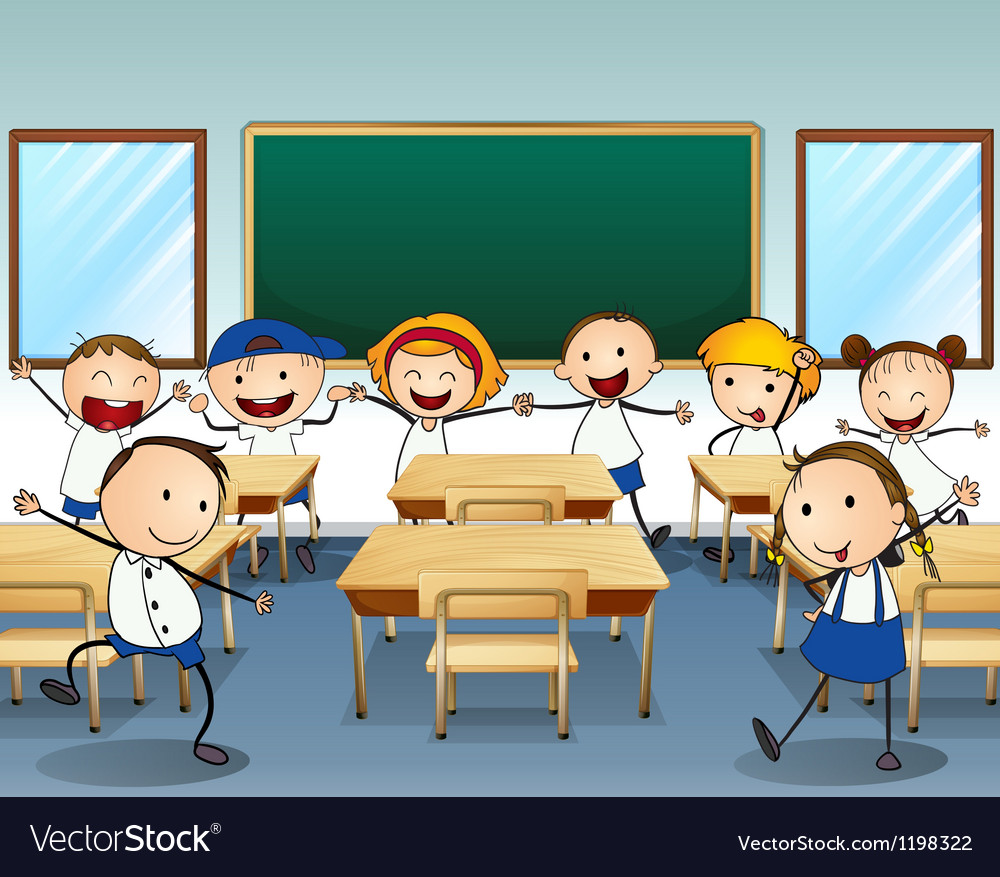 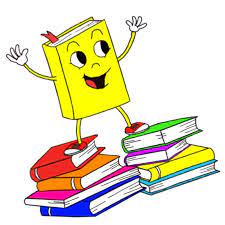 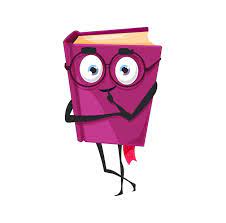 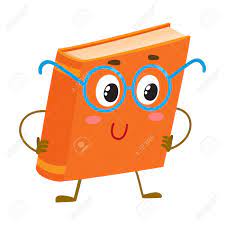 Всі сідайте тихо, діти,
Домовляймось 
не шуміти,
На уроці не дрімати,
А старанно працювати.
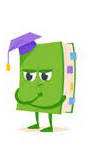 Все буде легко!
Відчую успіх!
Буде цікаво!
Все буде важко!
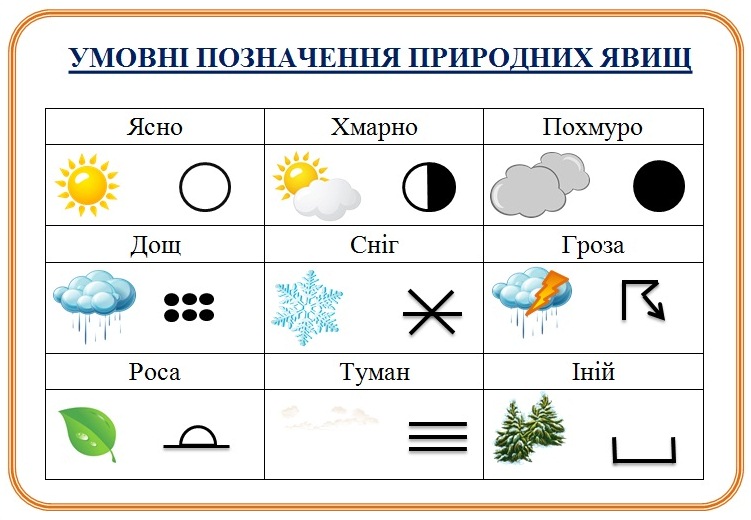 Вправа «Синоптик»
Яке число місяця?
Яка зараз пора року?
Який день тижня?
Який місяць року?
Спостерігай за погодою і неживою природою.  Заповнюй весняний календар спостережень
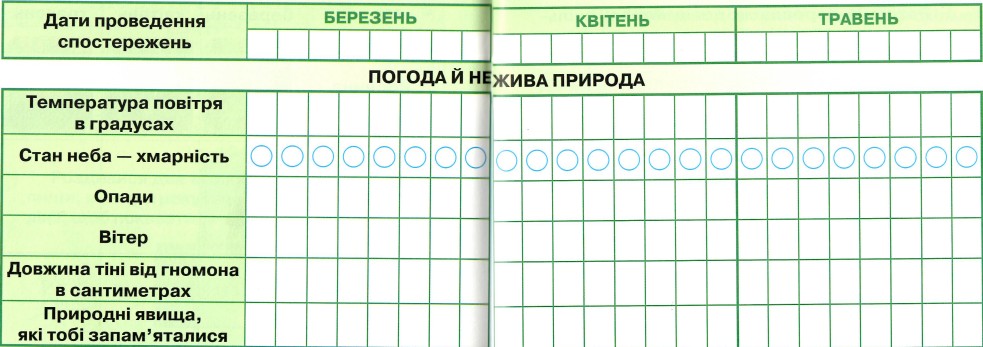 Зошит.
Сторінка
30-31
Пригадай
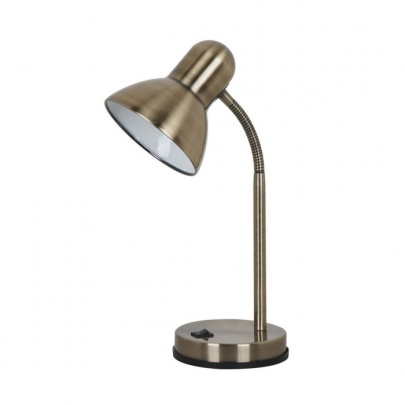 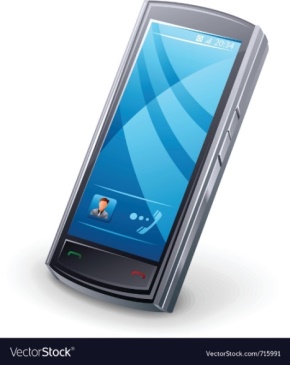 Які риси характеру, на твою думку, притаманні справжнім винахідникам?
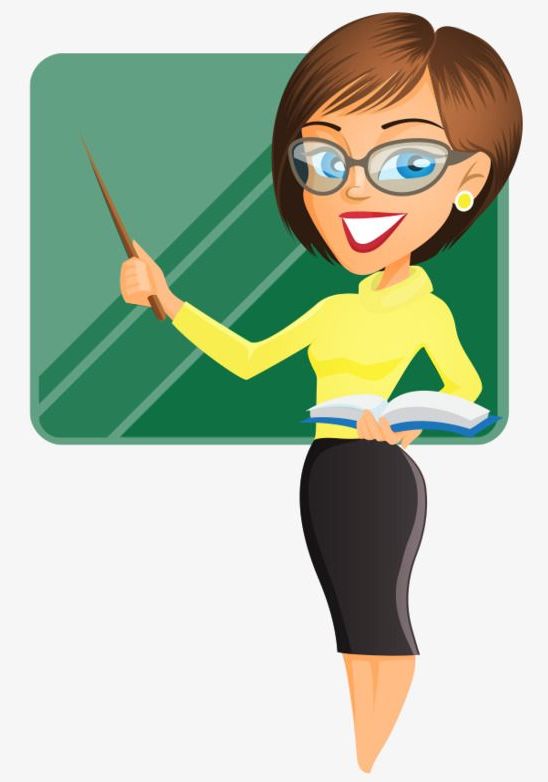 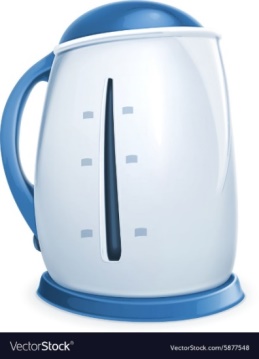 Пригадай винаходи, якими ми користуємося в побуті.
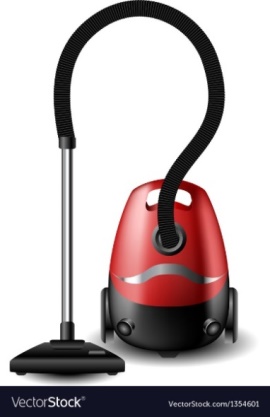 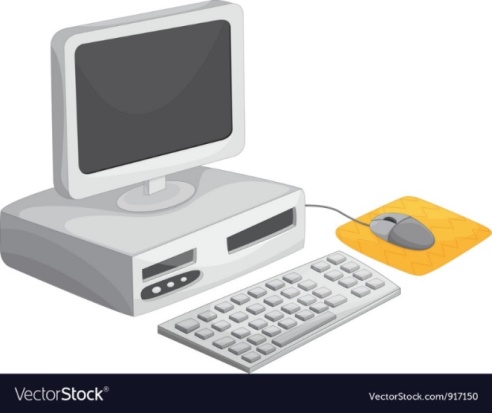 Яких українських винахідників ти знаєш?
Сьогодні на уроці ми ознайомимось з походженням та  використанням людиною штучних матеріалів.
Поглянь навколо себе. Назви, що тебе оточує
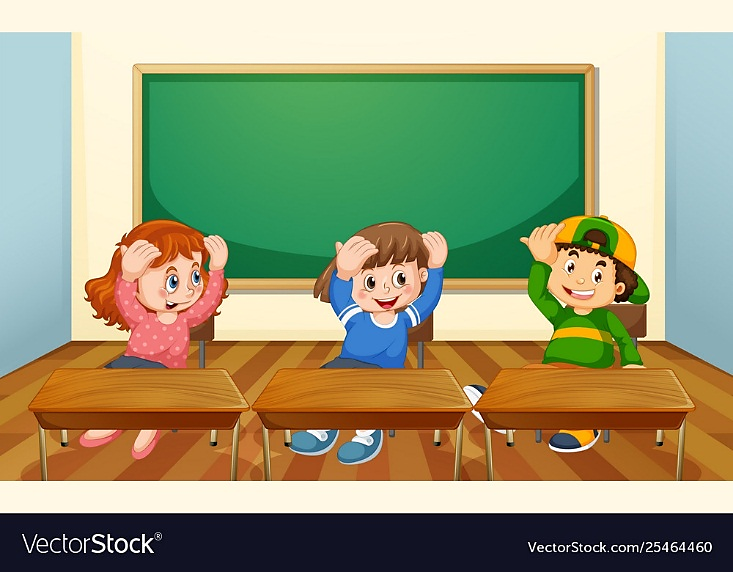 Чи можеш сказати, з чого зроблені предмети навколо тебе?
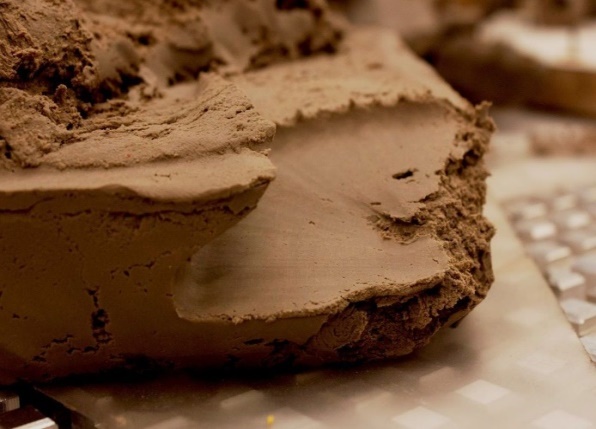 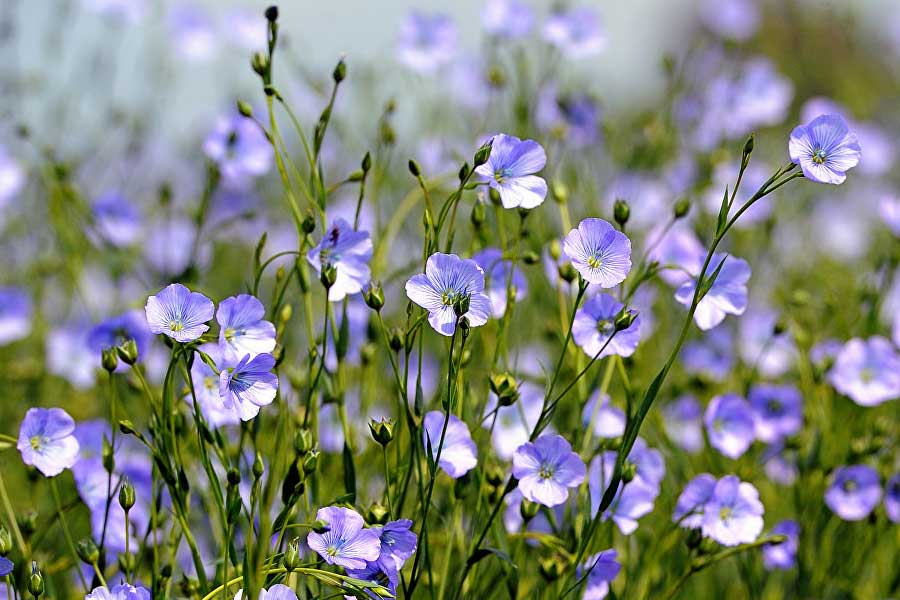 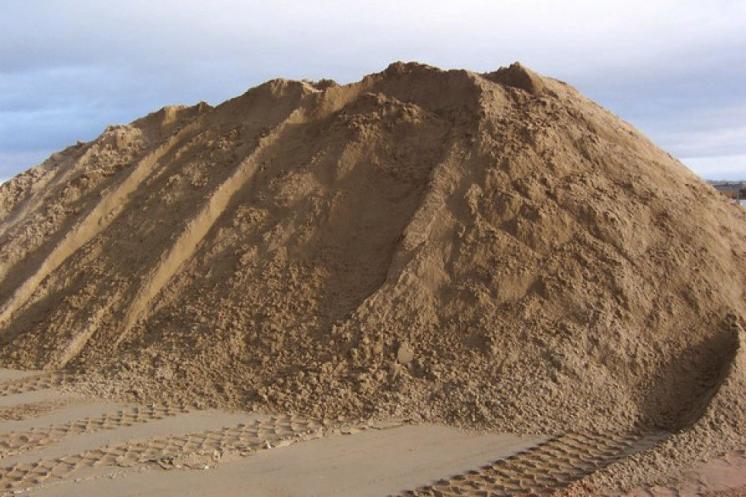 Пісок, глина, льон – це природні матеріали.
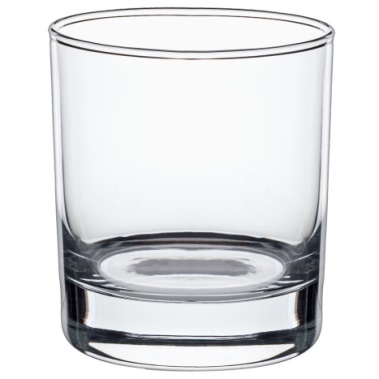 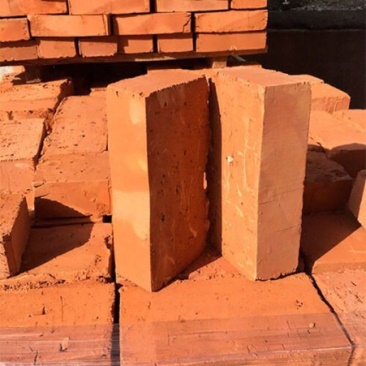 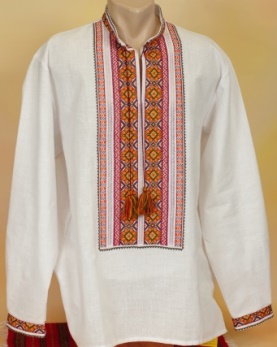 Природні матеріали
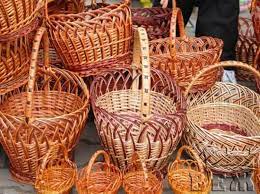 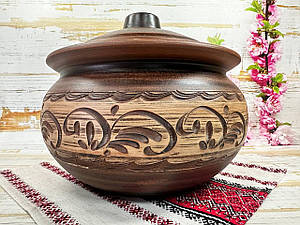 Усі вироби, що нас оточують, виготовляють із різноманітних матеріалів. Нитки, тканини, посуд, цеглу люди споконвіку виробляють із природних (натуральних) матеріалів.
Глиняна жаровня
Лозоплетіння
Природні, натуральні нитки та пряжа мають рослинне або тваринне походження. Їх «постачають» рослини: льон, конопля та бавовна. А тварини (вівці, кози й верблюди) — вовняну пряжу.
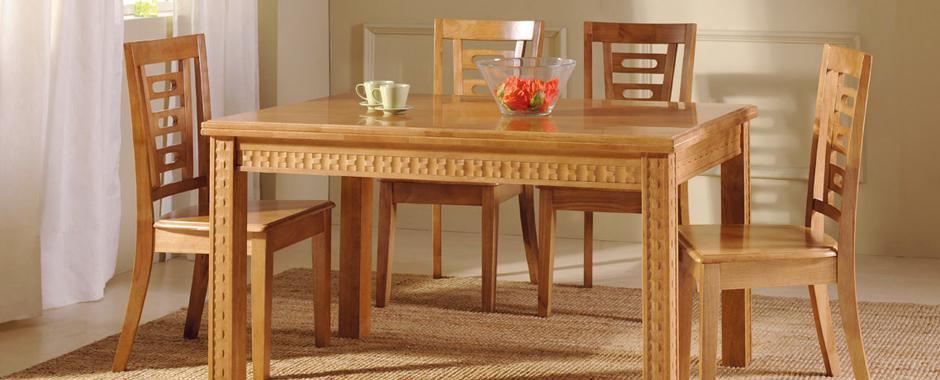 Дерев’яні меблі
Підручник.
Сторінка
98
Встав пропущені слова
З чого одяг у людини?
Ну, звичайно ж, із ________ 
З чого робляться тканини?
Із травинок? Павутини?
І на вас, і на мені 
З павутини одяг?____
А із чого ж утворити
Нам тканини всі?
Із_______
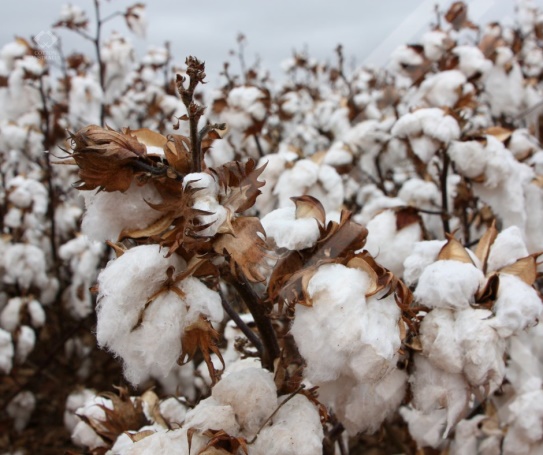 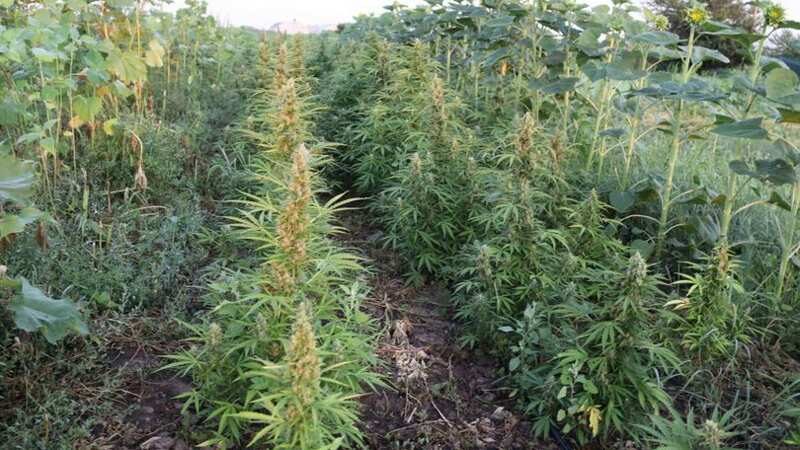 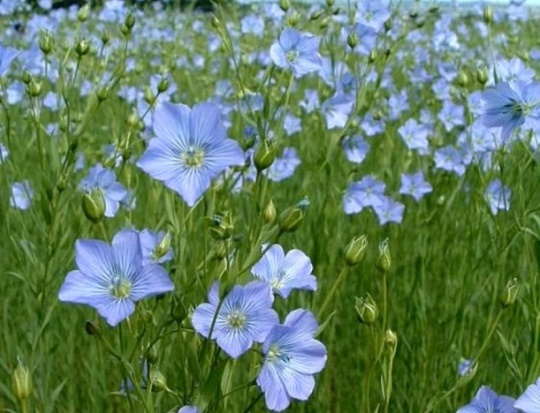 тканини.
Конопля
Льон
Бавовник
ні!
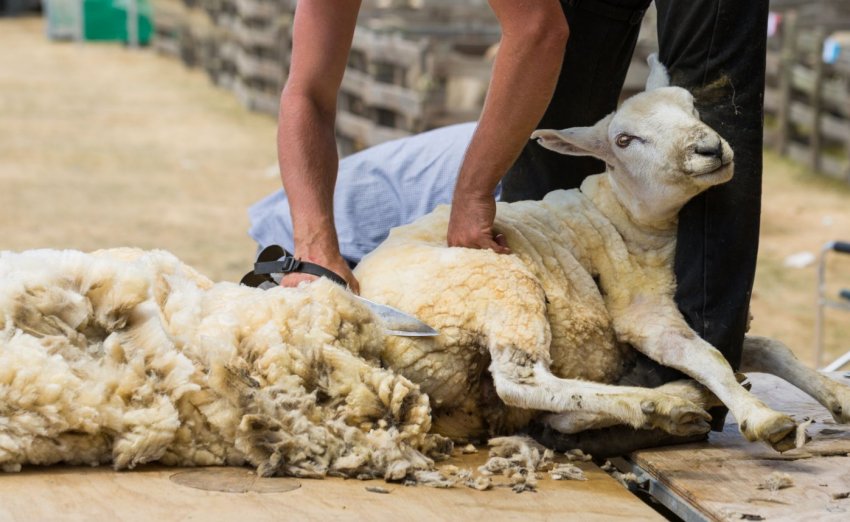 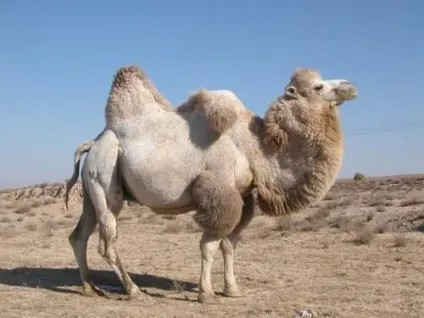 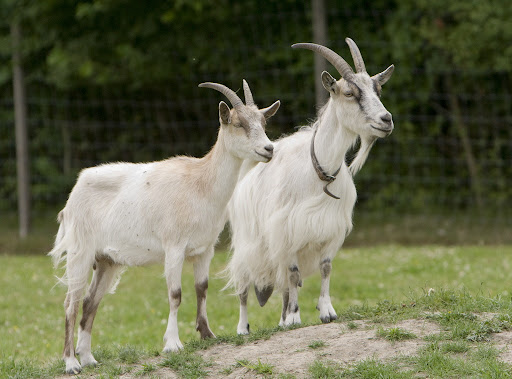 ниток!
Пригадай рослини й тварин, що «постачають» природні, натуральні нитки та пряжу.
Вовна
Розглянь фото
Розкажи, який шлях проходить одяг від рослини до сорочки
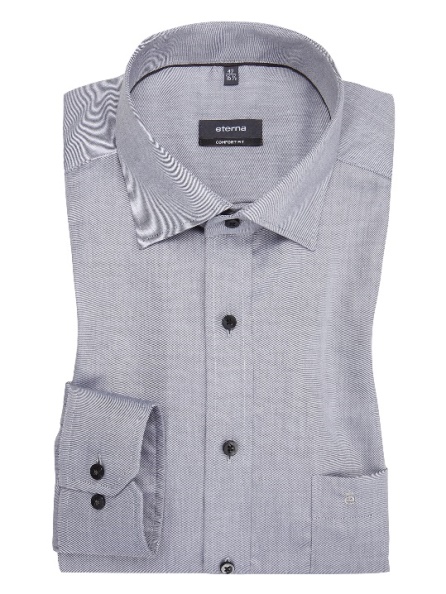 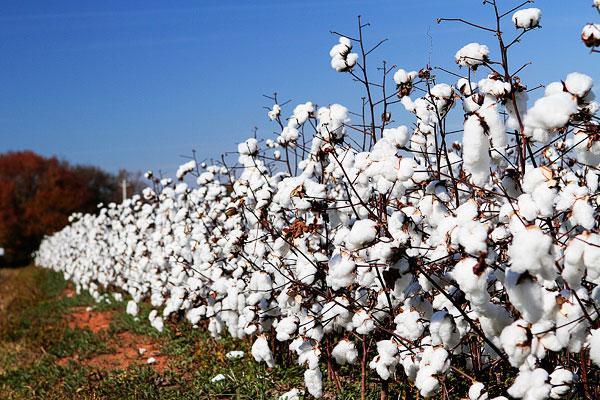 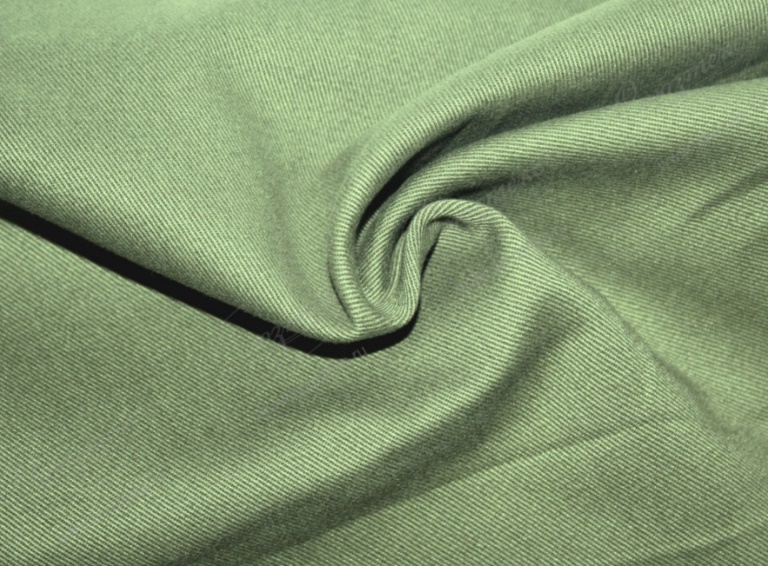 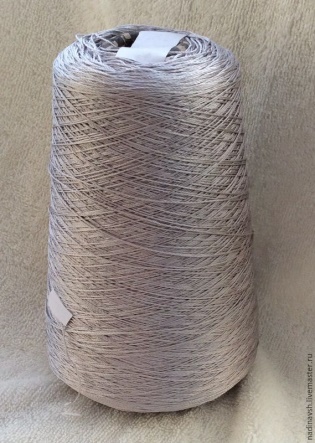 Розглянь фото
Розкажи, який шлях проходить одяг від вівці до светра
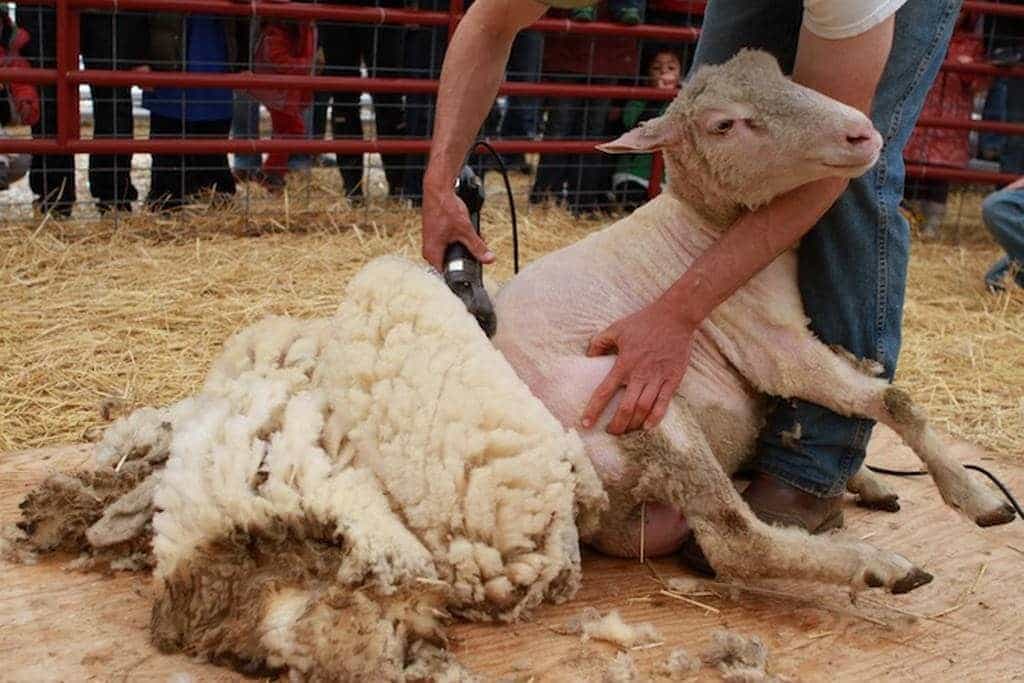 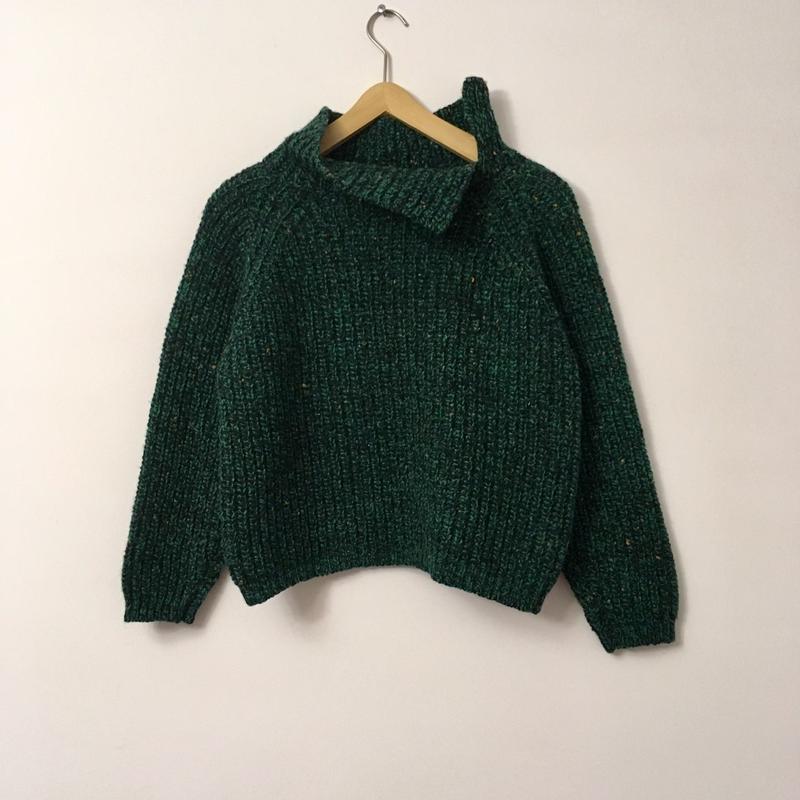 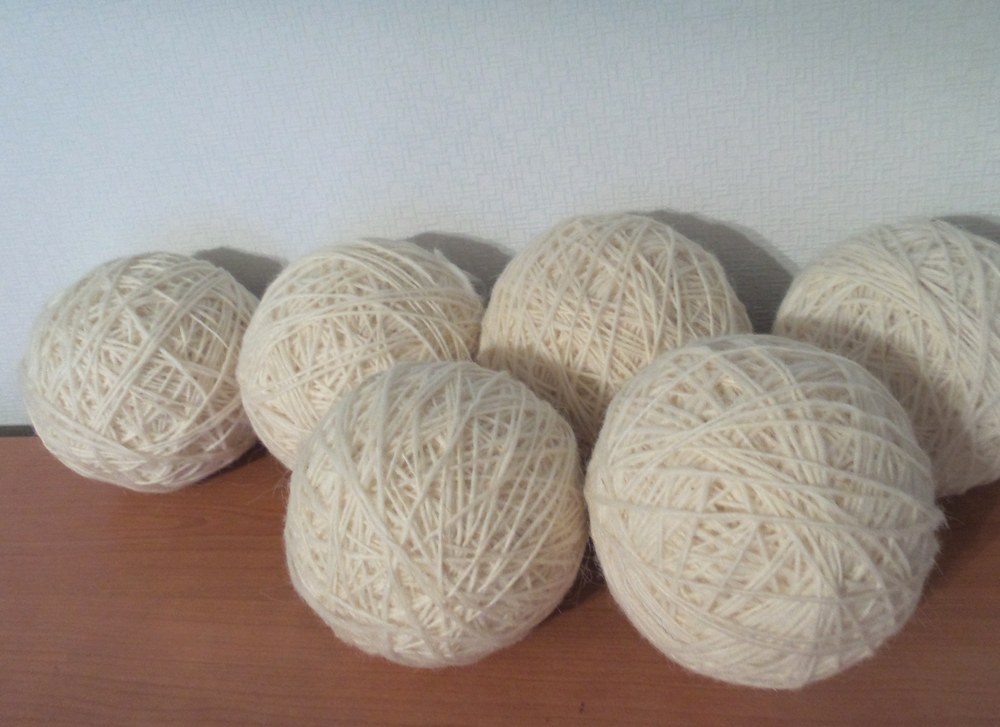 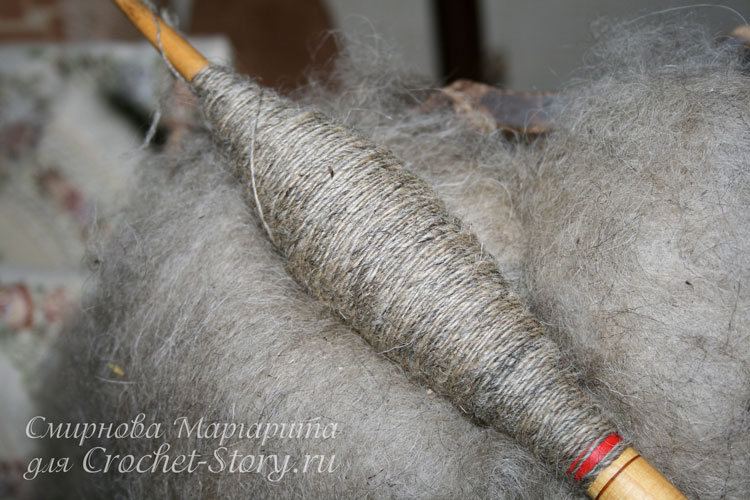 Штучні матеріали
Однак на Землі стає дедалі менше природних матеріалів. Тому виникла потреба у створенні штучних замінників для них.
Штучні матеріали з’являються в результаті перетворень нафти, кам’яного вугілля, торфу.
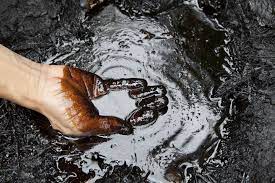 Нафта
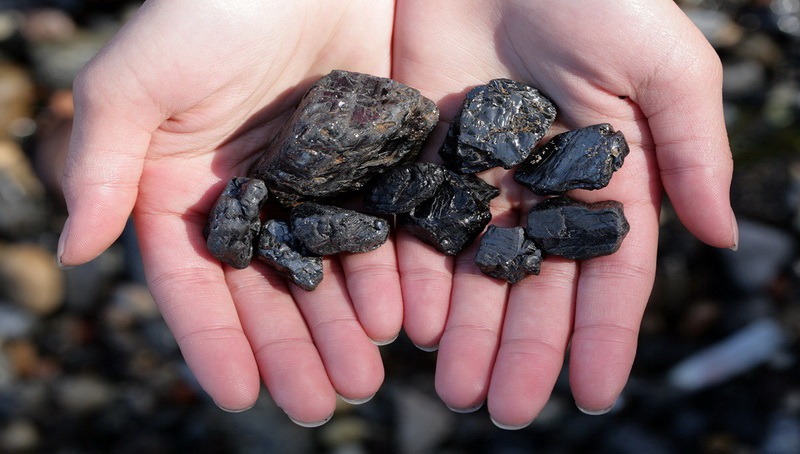 Кам’яне вугілля
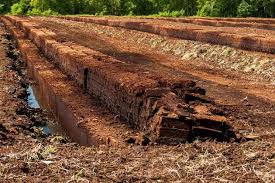 Торф
Підручник.
Сторінка
98
Штучні матеріали
Штучні нитки відзначаються міцністю і стійкістю. З них виготовляють різноманітні тканини, нейлон, пластик, поліетилен, хутро, вату.
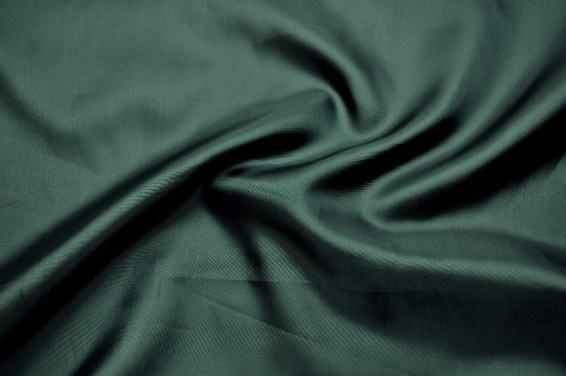 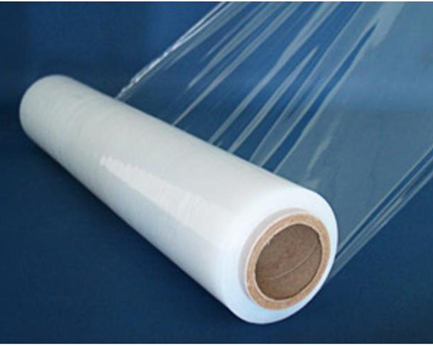 До штучних матеріалів належить замінник шкіри — дерматин, а також синтепон і поролон. Їх широко використовують у побуті й інших сферах життя.
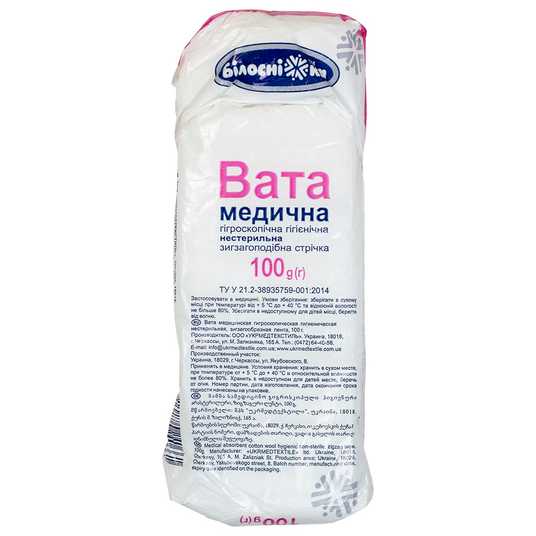 Поліетилен
Нейлон
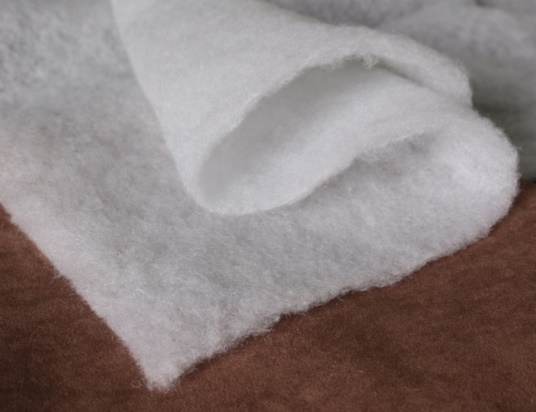 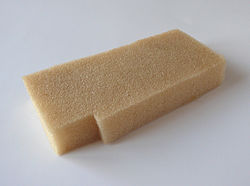 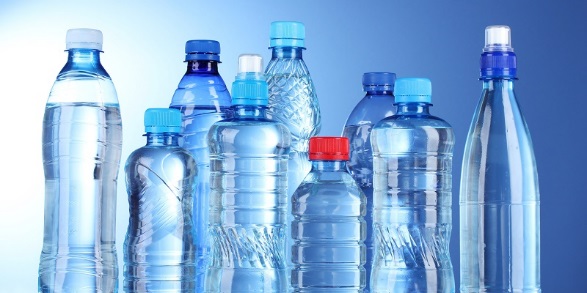 Пластик
Поролон
Синтепон
Підручник.
Сторінка
98
Досліди властивості штучних матеріалів
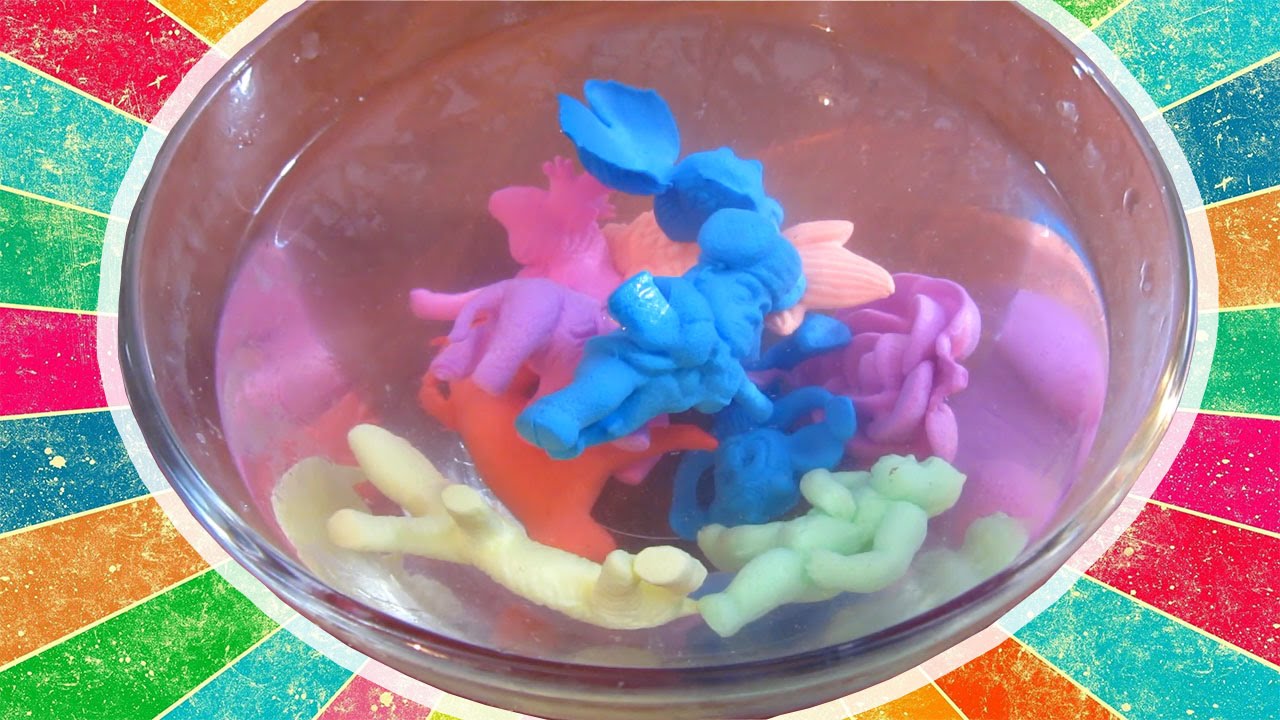 Придумай, як можна перевірити властивості поролону (або інших штучних матеріалів на свій вибір).
Підручник.
Сторінка
98
Розкажи, що спільного та відмінного в продемонстрованих предметах
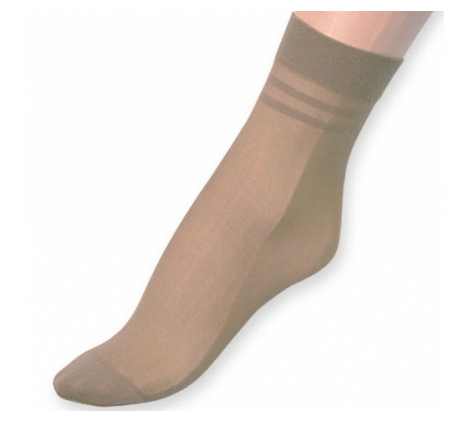 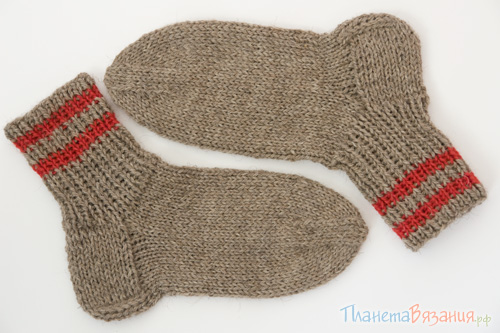 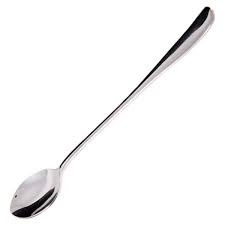 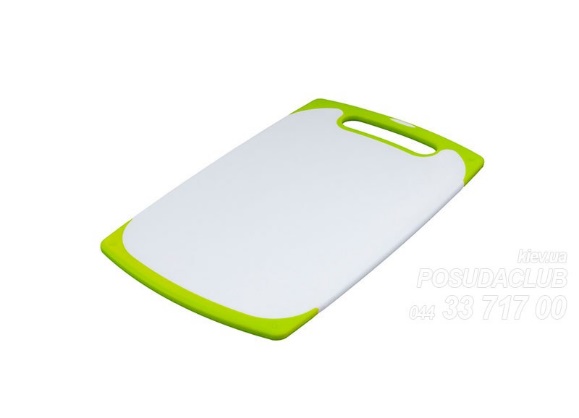 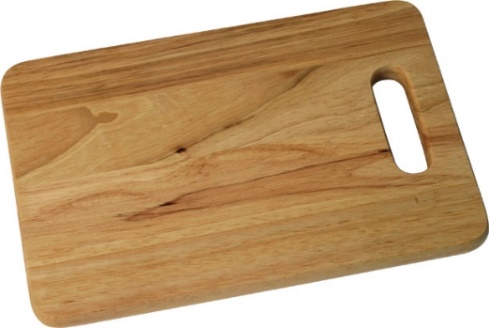 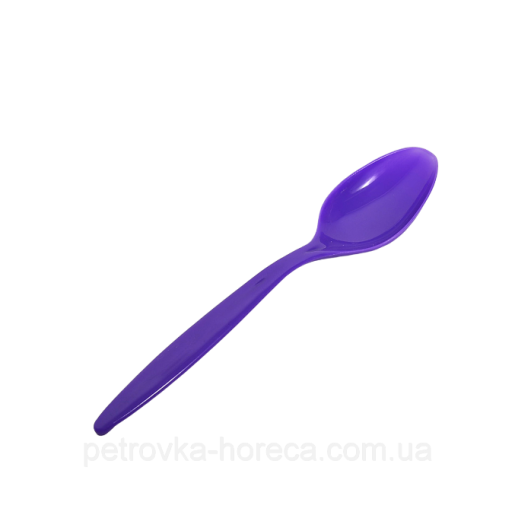 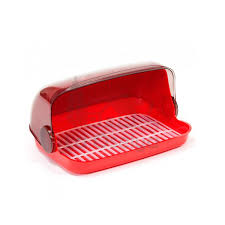 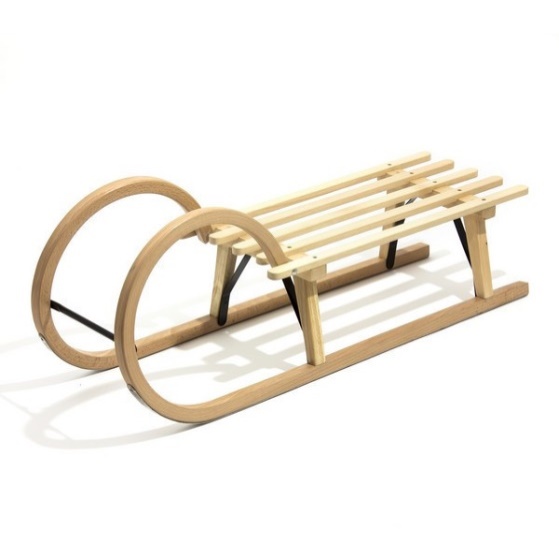 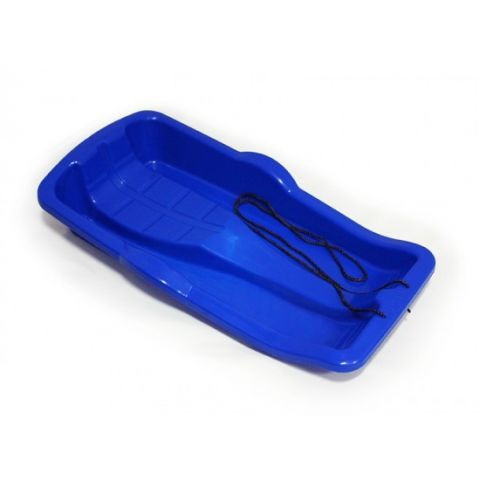 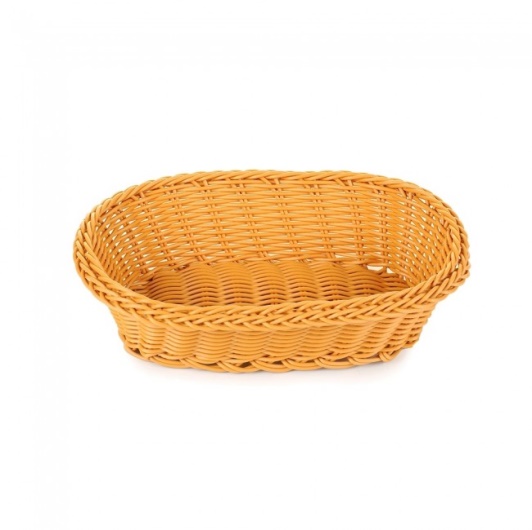 Поміркуй
Назви вироби із штучних матеріалів, які тебе оточують.
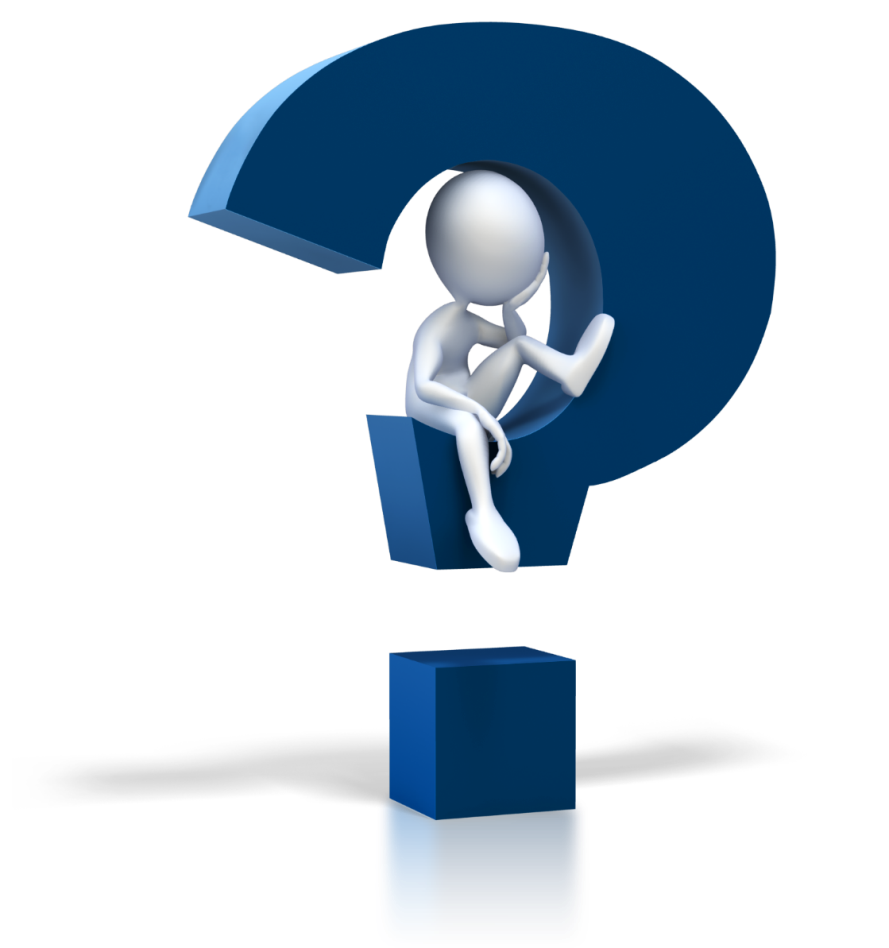 Що спонукало людину до винайдення штучних матеріалів?
Чи можна із цих матеріалів виготовляти вироби для оздоблення житла, робити іграшки?
Вправа «Мікрофон»
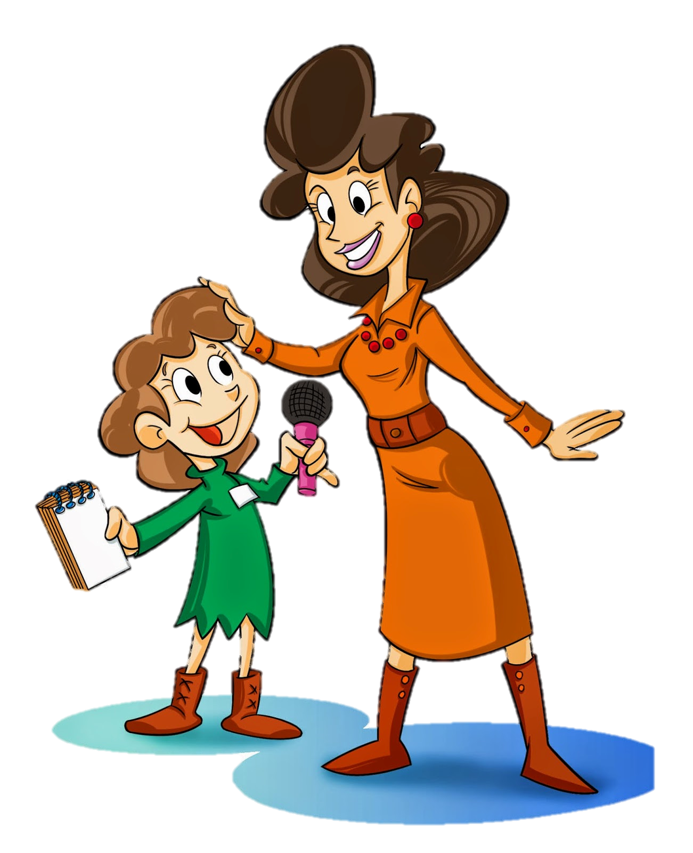 Якими за походженням бувають матеріали?
Поміркуй, що доцільно виготовляти зі штучних матеріалів для оздоблення оселі.
Чи хочеш ти бути винахідником/винахідницею?
Підручник.
Сторінка
98
Робота в зошиті
5. Напиши букву П біля зображень виробів, виготовлених із природних матеріалів, та букву Ш – біля виробів, що виготовлені зі штучних матеріалів.
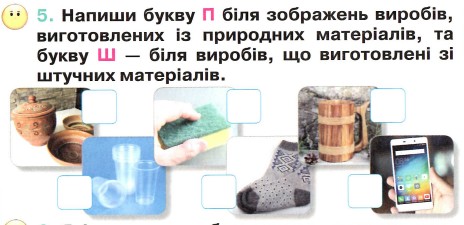 П
П
Ш
Ш
Ш
П
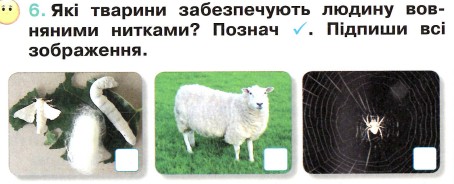 6. Які тварини забезпечують людину вовняними нитками? Познач 𝑽. Підпиши всі зображення.
𝑽
Вівця
Шовкопряд
Павук
Сторінка 
24
Рефлексія
Проаналізуй свою роботу на уроці
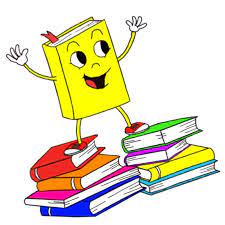 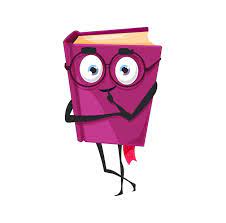 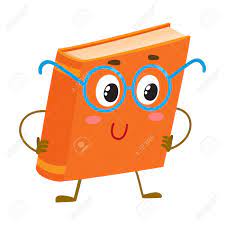 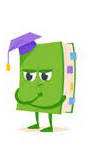 Було цікаво!
Мені все вдалося!
Було важко
Треба ще подумати